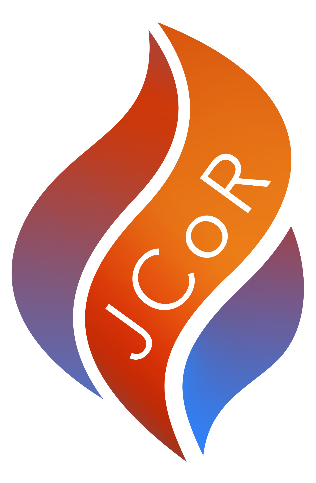 Ejemplos de aportaciones a losProcesos de la ONU
FORO PolÍtico de Alto Nivel sobredesarollo sostenible
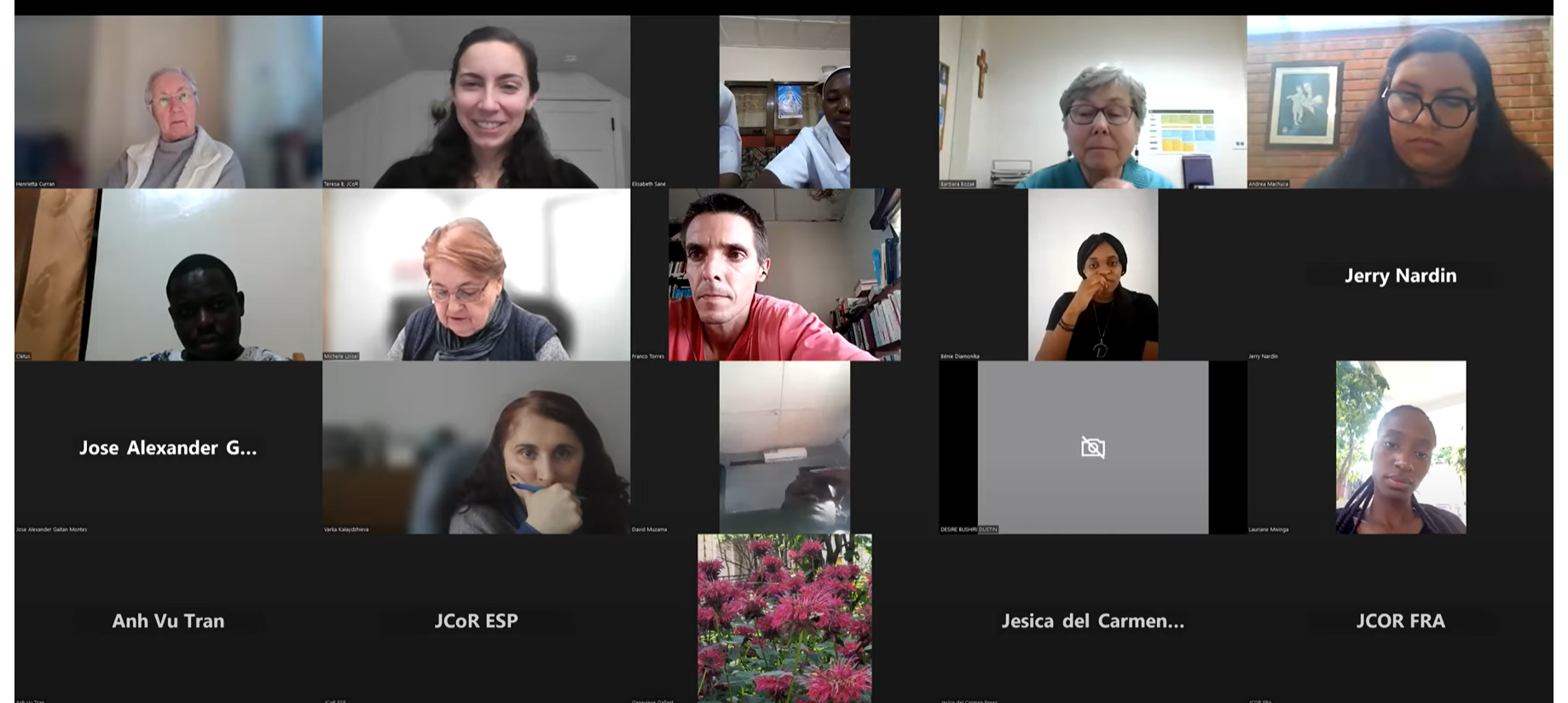 Foro anual para la revisión del progreso hacia la consecución de los ODS
JCoR ofrece 
formación a nuestros miembros en los países que presentan informes cada año
patrocina eventos virtuales durante el Foro para que nuestros miembros compartan sus perspectivas sobre el progreso (o la falta de progreso) de los ODS y sus propias buenas prácticas
Programa para Delegadas/os Digitales de ONG Religiosas en el Foro Político de Alto Nivel sobre Desarrollo Sostenible de 2024
La sociedad civil puede presentar comentarios e informes sobre el progreso de los ODS cualquier año (incluso cuando su gobierno no presente un informe)
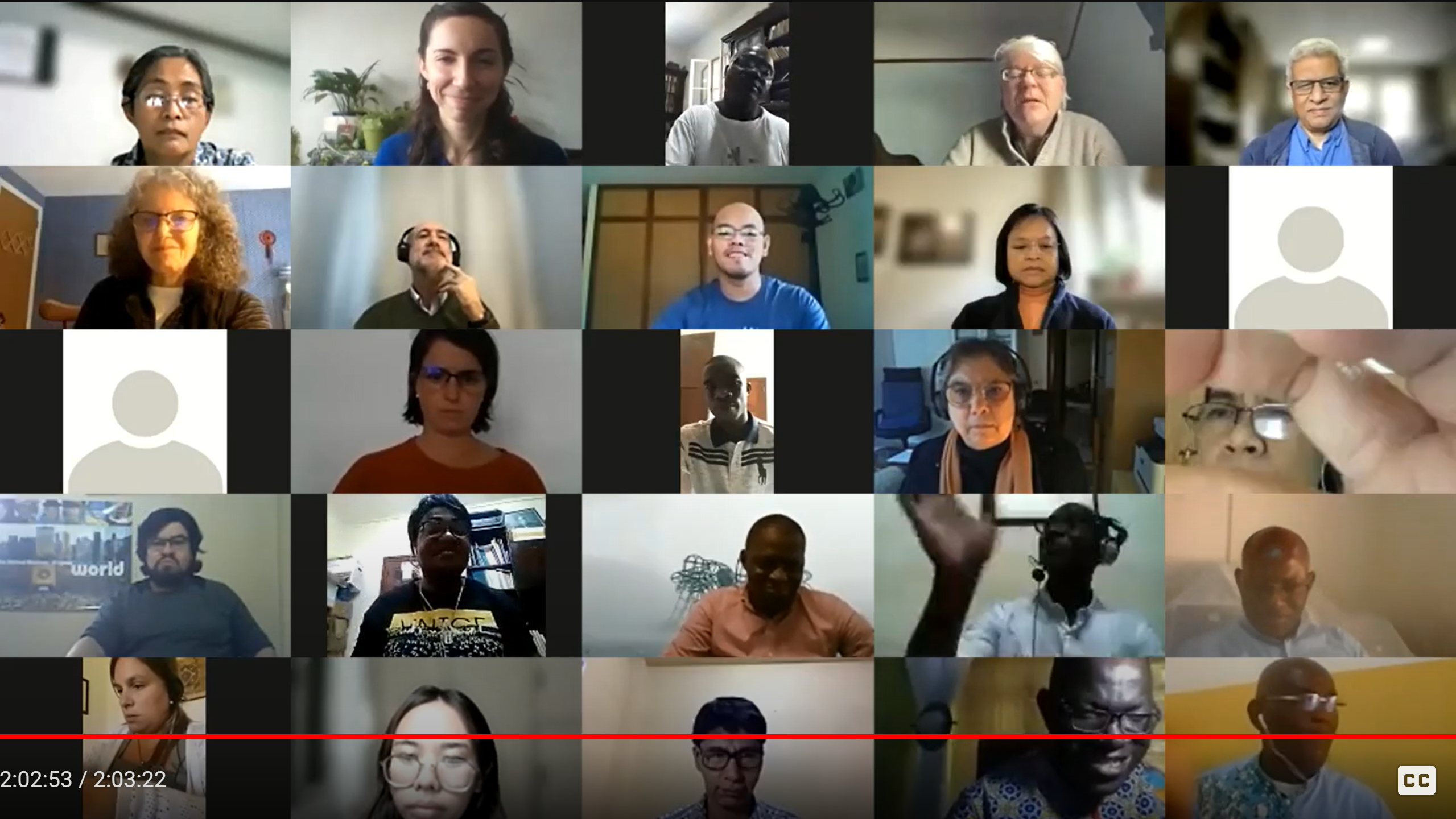 Informes Voluntarios Nacionales
Granada:  2022
Guatemala:  2017, 2021
Honduras:  2017, 2020, 2024
Jamaica:  2022
México: 2018, 2021, 2024
Nicaragua:  2021
Panamá:  2017, 2020
Paraguay:  2018, 2021
Perú: 2017, 2020, 2024
Santa Lucia:   2018
San Vicente y Granadinas:  2020
Trinidad y Tobago:  2020
Uruguay: 2028, 2020, 2021
Venezuela:  2016
Argentina:  2017, 2020, 2022, 2024
Antigua y Barbuda:  2021
Bahamas:  2018, 2021
Barbados: 2023 
Belize:  2017, 2024
Bolivia:  2021
Brasil:  2017, 2024
Chile:  2018, 2019, 2023
Colombia:  2016, 2018, 2023, 2024
Costa Rica:  2017, 2020, 2024
Cuba:  2021 
Dominica: 2022 
Republica Dominicana: 2018
Ecuador: 2028, 2020, 2024
El Salvador: 2017, 2022
Objetivos, Metas e Indicadores de los ODS
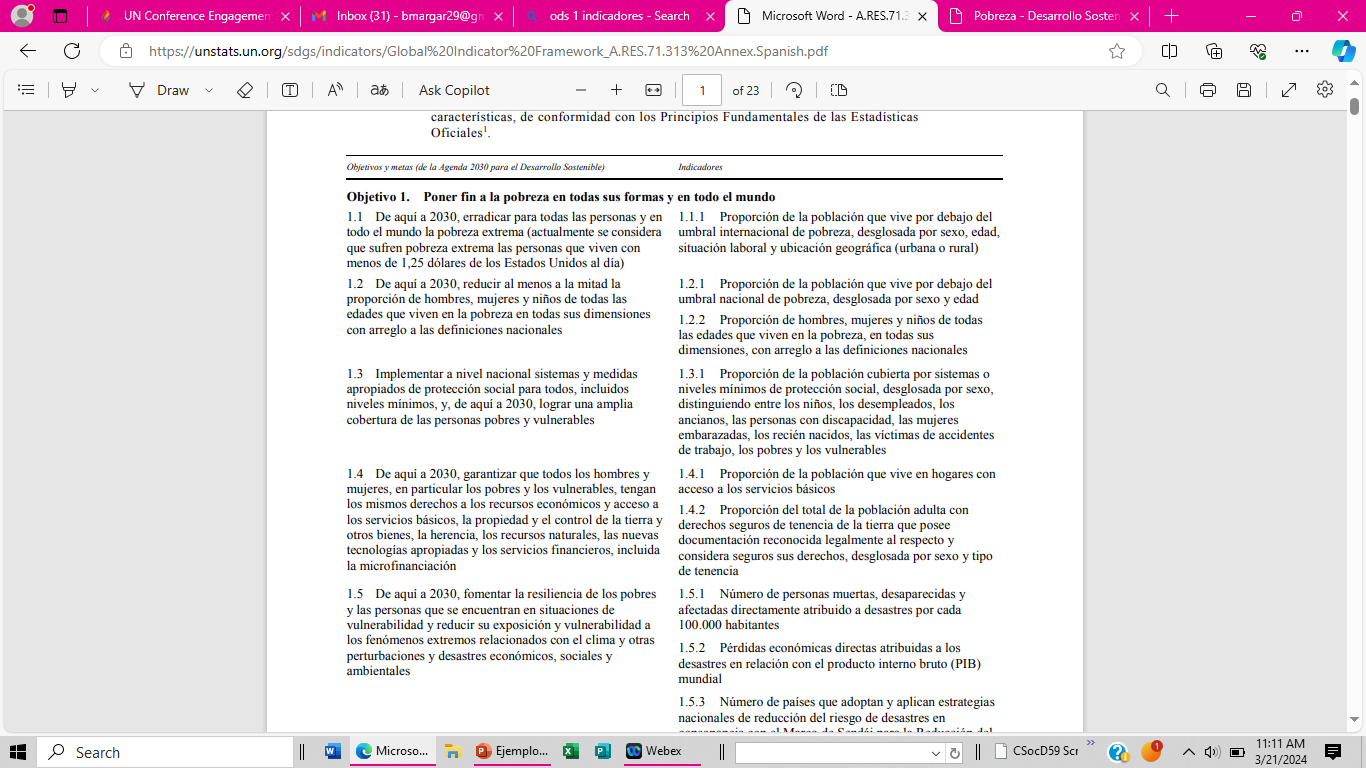 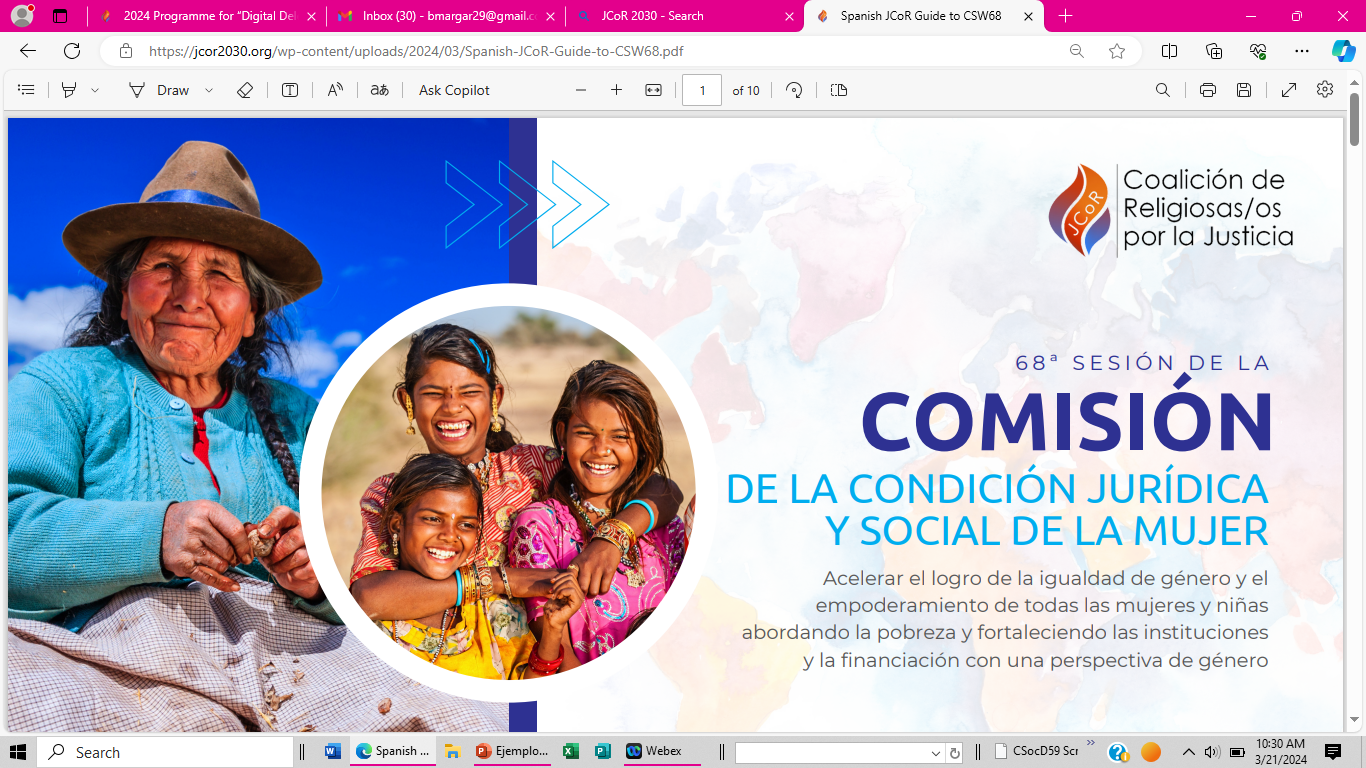 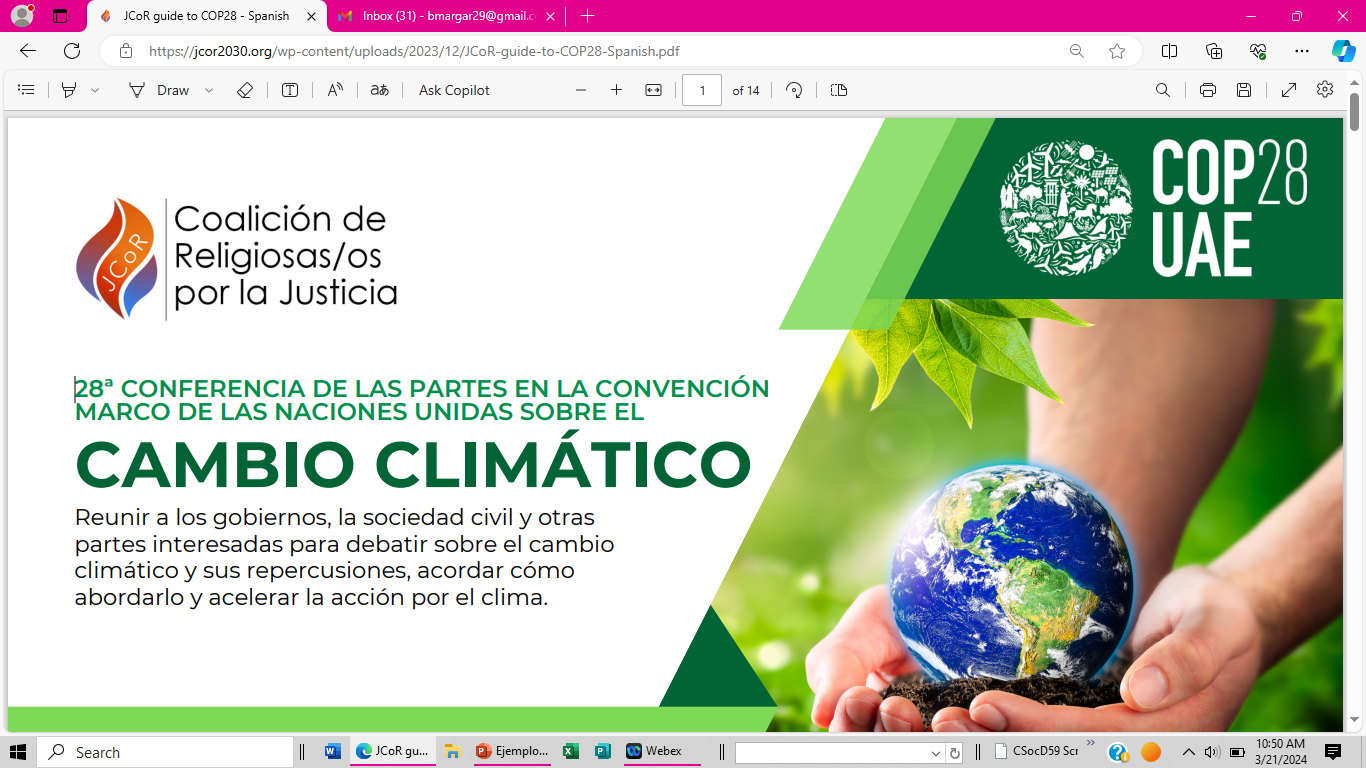 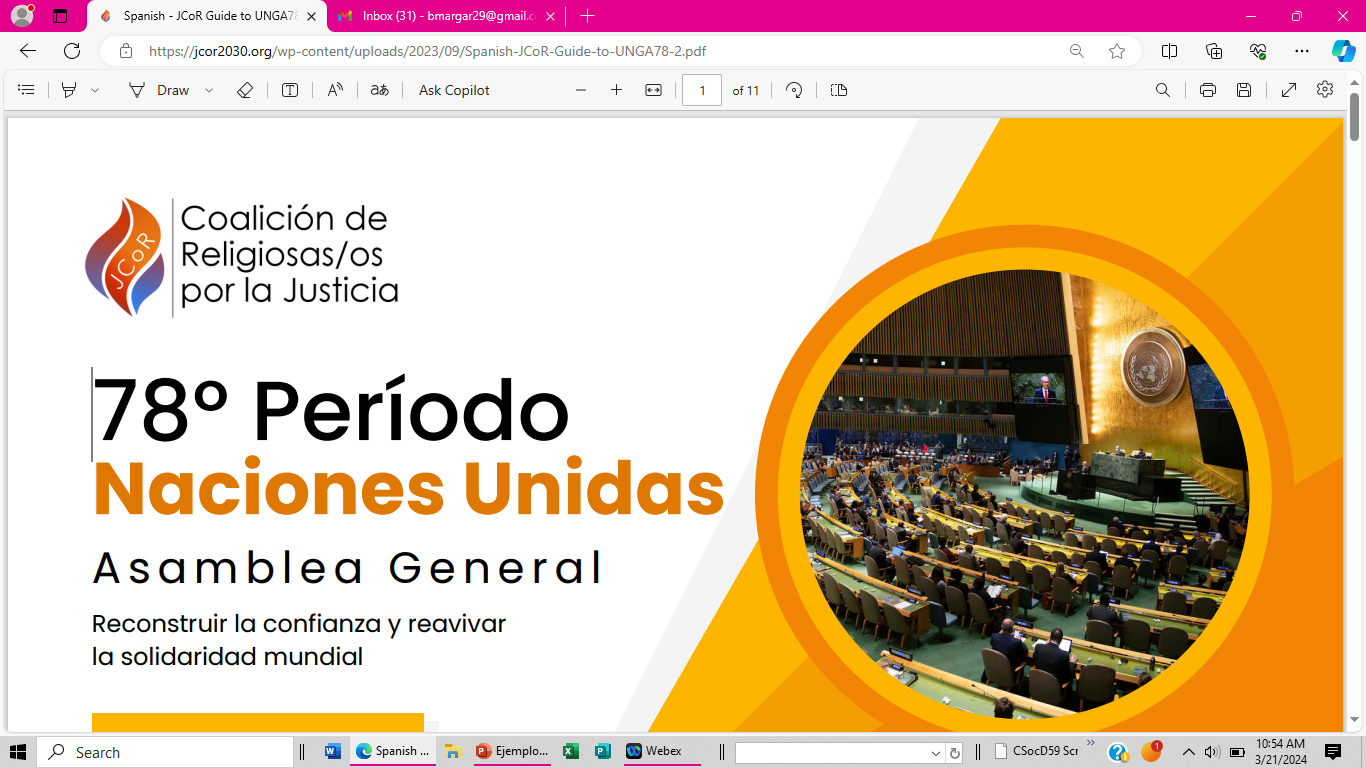 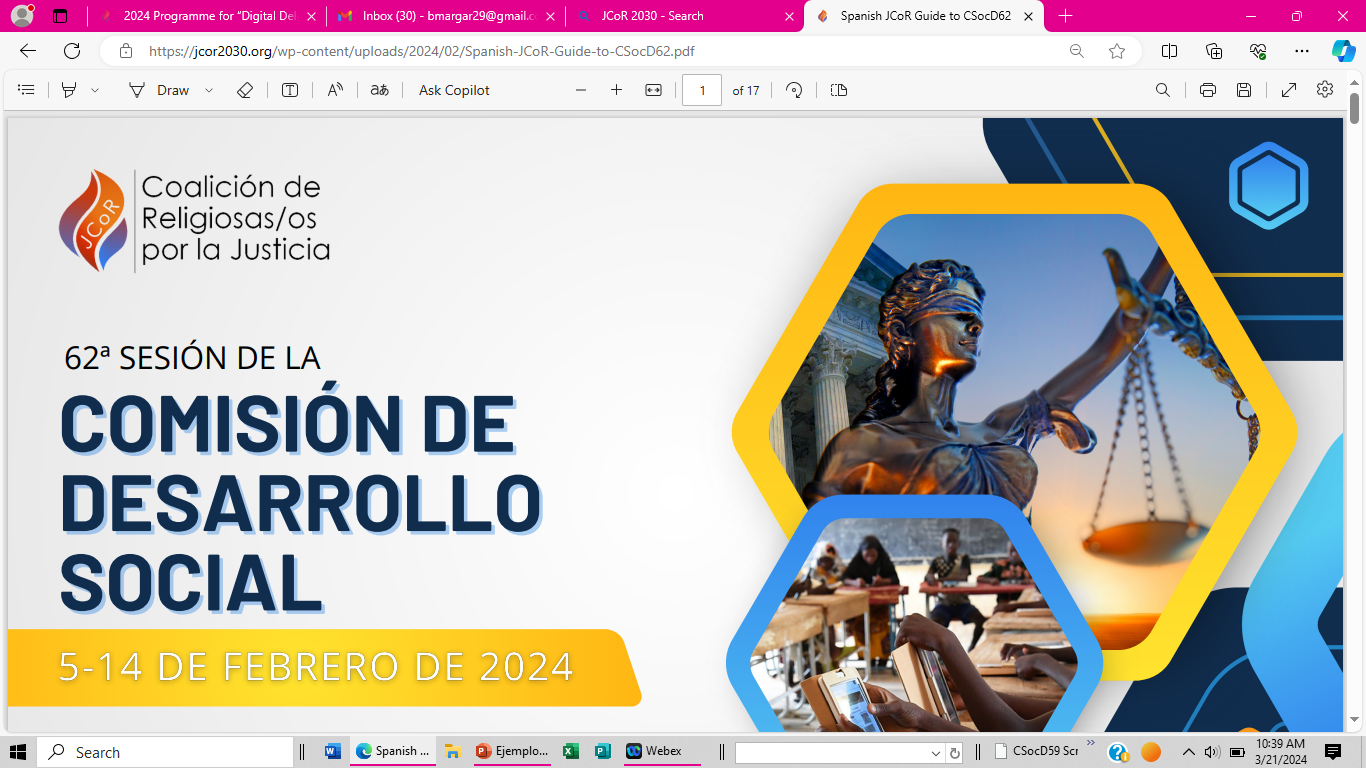 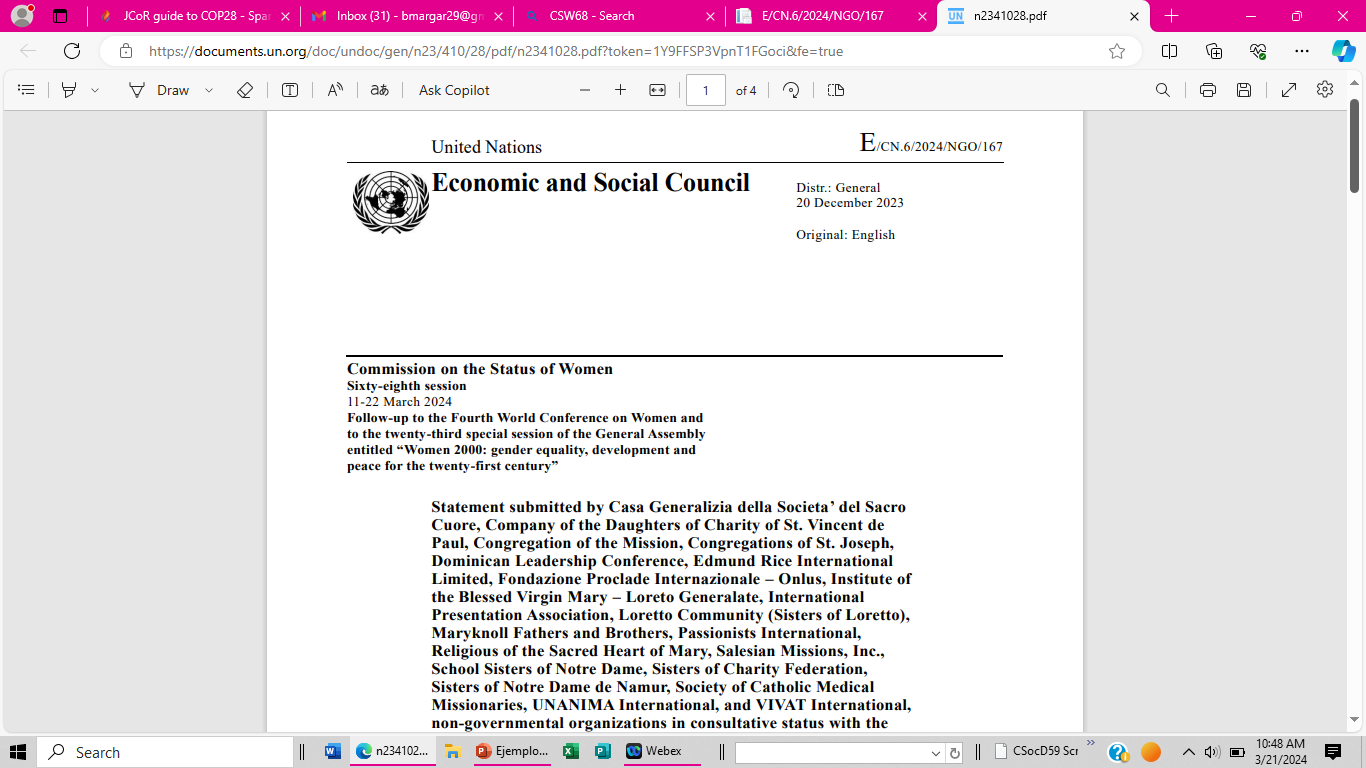 Declaraciones Escritas
Statement We, members of the Justice Coalition of Religious, a global community of Catholic Sisters, Brothers, priests, and their partners in mission, welcome the Commission’s attention to the role of institutions and financial mechanisms in the realities of poverty and gender inequality
Intervención para P. Stan Swamy, SJ
Sacerdote jesuita detenido como preso político por cargos falsos relacionados con su ministerio con los pueblos tribales en la India Petición del JCoR para su liberación:
Recogidas 8.864 firmas de particulares, 
466 de organizaciones que 
representan a 100 países y territorios independientes
Enviada junto con una carta al Alto Comisionado de las Naciones Unidas para los Derechos Humanos (ACNUDH)
ACNUDH se pronunció públicamente contra el encarcelamiento; pidió al gobierno indio su liberación
Finalmente liberado pero sólo debido al caso de COVID-19 al que no sobrevivió
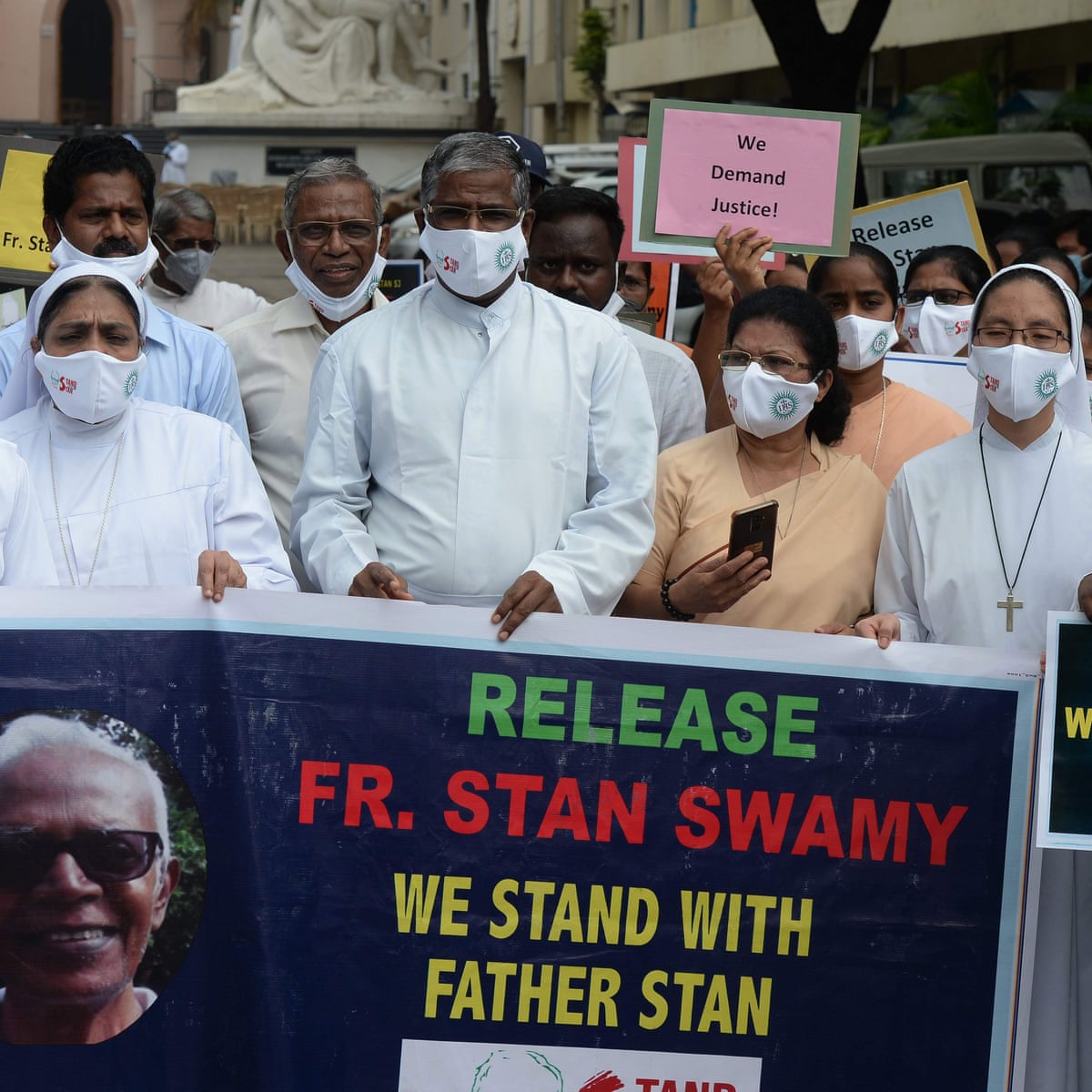 acciones para Haití
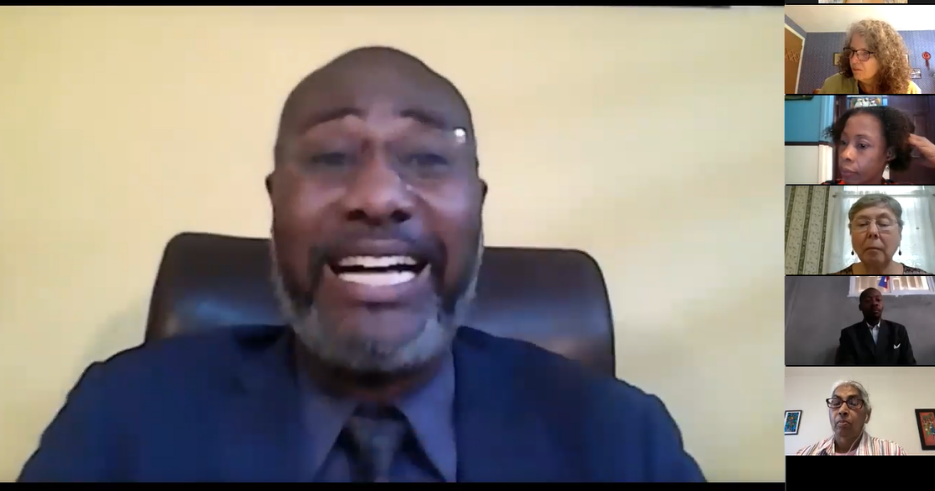 Iniciada por una carta de los dirigentes de la CLAR en la que expresaban su grave preocupación por el aumento de la violencia y los disturbios políticos a principios de 2021
Representantes del JCoR en la ONU:
Desarrollaron mensajes a través de conversaciones con nuestros miembros y socios en Haití
Se reunieron con representantes gubernamentales de Canadá, México e Irlanda
Escribieron tres cartas al Consejo de Seguridad y a los miembros del Grupo de la Asamblea General dedicado a Haití
Patrocinaron una audiencia en línea para recoger las voces de los haitianos
Presentaron un informe de 17 páginas al “Revisión Periódico Universal" de Haití del Consejo de Derechos Humanos
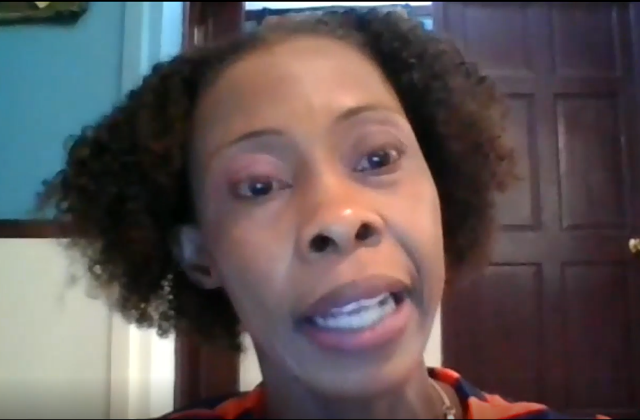 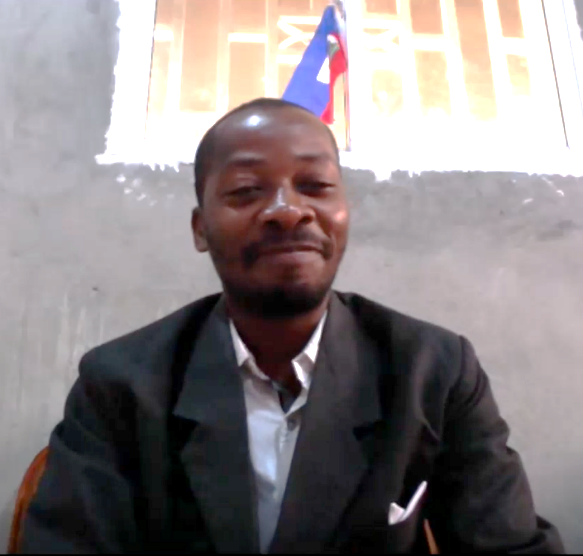 revisión periódica UNIVERSAL
El Consejo de Derechos Humanos revisa cada 4 años el historial de derechos humanos de cada nación
Otros gobiernos y la sociedad civil tienen la oportunidad de presentar informes sobre nuestras propias experiencias y observaciones de violaciones de los derechos humanos
El gobierno recibe recomendaciones y está obligado a informar sobre las medidas adoptadas para mejorar durante la siguiente revisión (4 años después)
Los miembros del JCoR han colaborado en informes para Haití, Brasil y los Estados Unidos
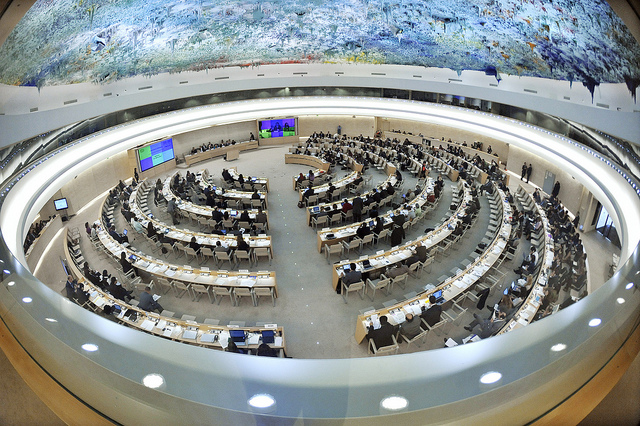 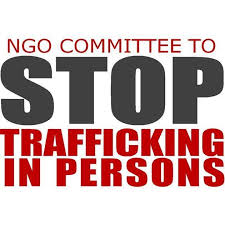 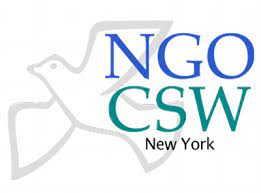 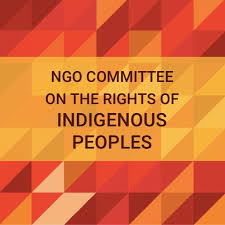 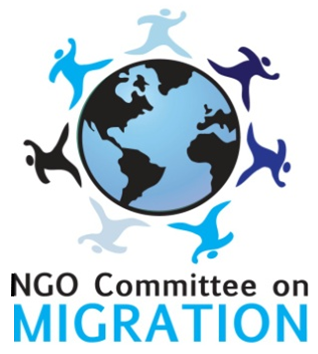 en cualquier momento
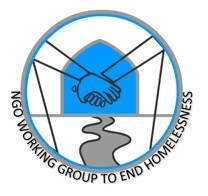 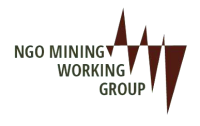 Manténgase conectado a la red del JCoR para recibir invitaciones periódicas y oportunidades de compartir sus actualizaciones y preocupaciones sobre cualquier tema relacionado con los derechos humanos o el medio ambiente.

La información que comparta servirá para la defensa de los derechos de los religiosos y sus socios en la ONU puede ser:
incluida en una carta de defensa dirigida a los delegados gubernamentales ante la ONU o a una agencia relevante de la ONU
llevada al orden del día de un comité de ONG con un enfoque relacionado, o
integrado en una declaración escrita, un informe, o un evento asociado a una conferencia de la ONU.
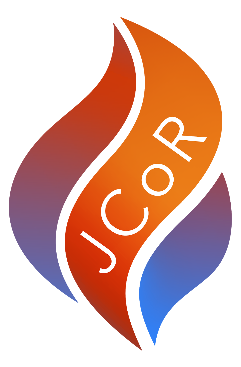 Manténgase conectada/o y aprenda más
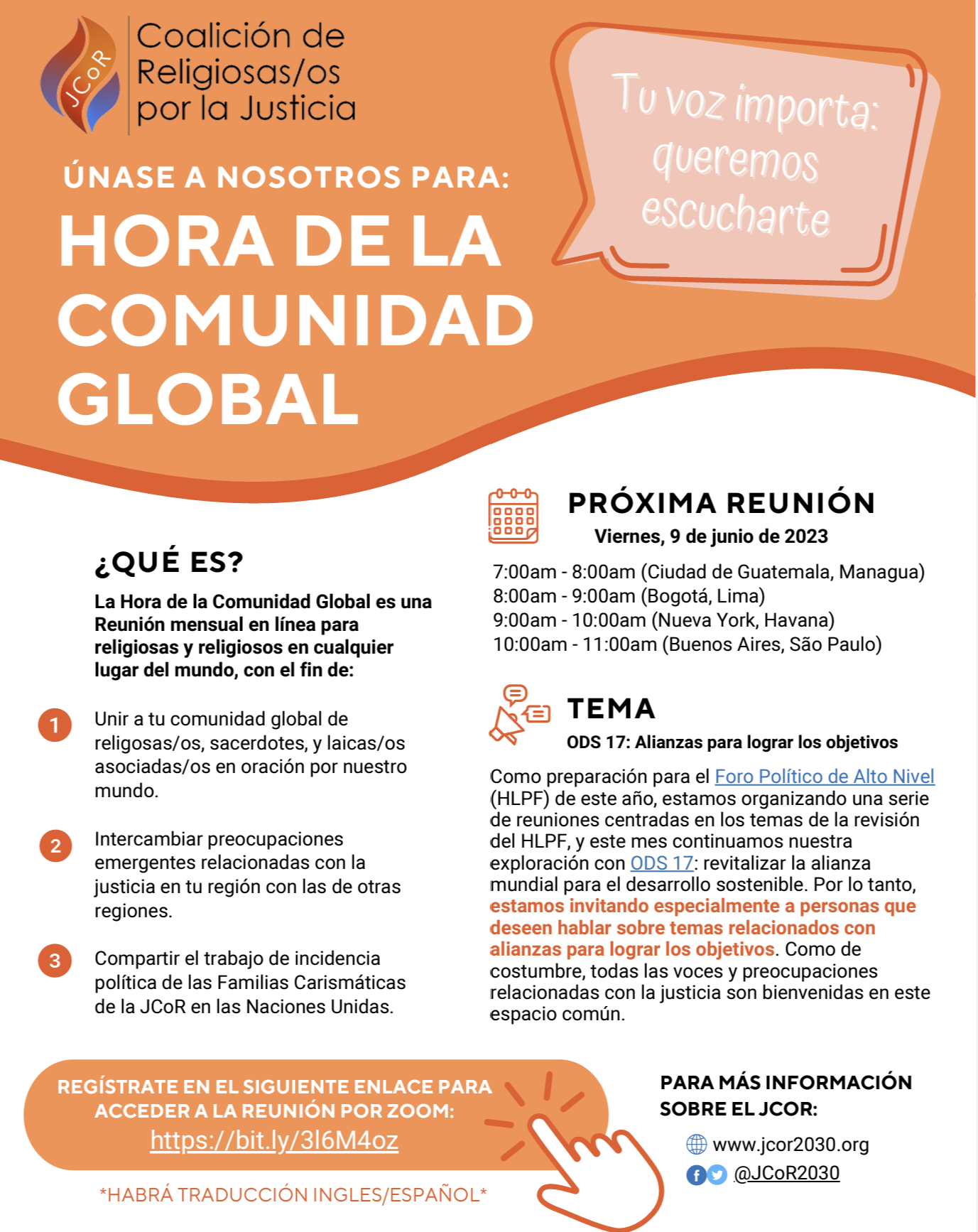 Asista a la "Hora de la Comunidad GLOBal"
Una reunión virtual mensual para religiosas, religiosos, y sus colaboradores en cualquier lugar del mundo

El segundo viernes de cada mes 
a las 9:00 (Hora Estándar Venezolana)
Visite nuestra página web
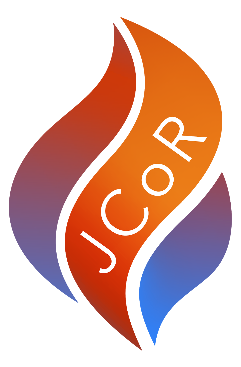 www.jcor2030.org


…y suscríbase a nuestro Boletín mensual!
interactúe a través de las redes sociales
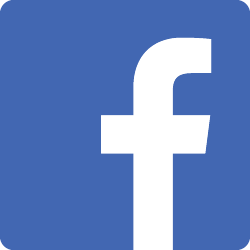 www.facebook.com/JCoR2030  

www.twitter.com/JCoR2030 

www.youtube.com/@JCoR2030
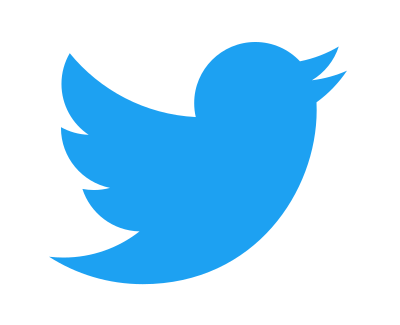 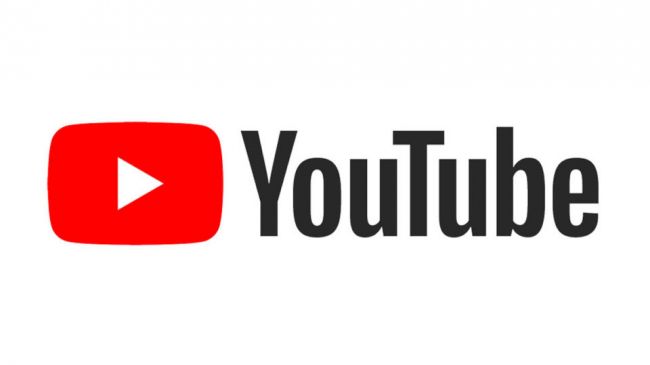 Mantenga el contacto con su Familia JCoR-Venezuela
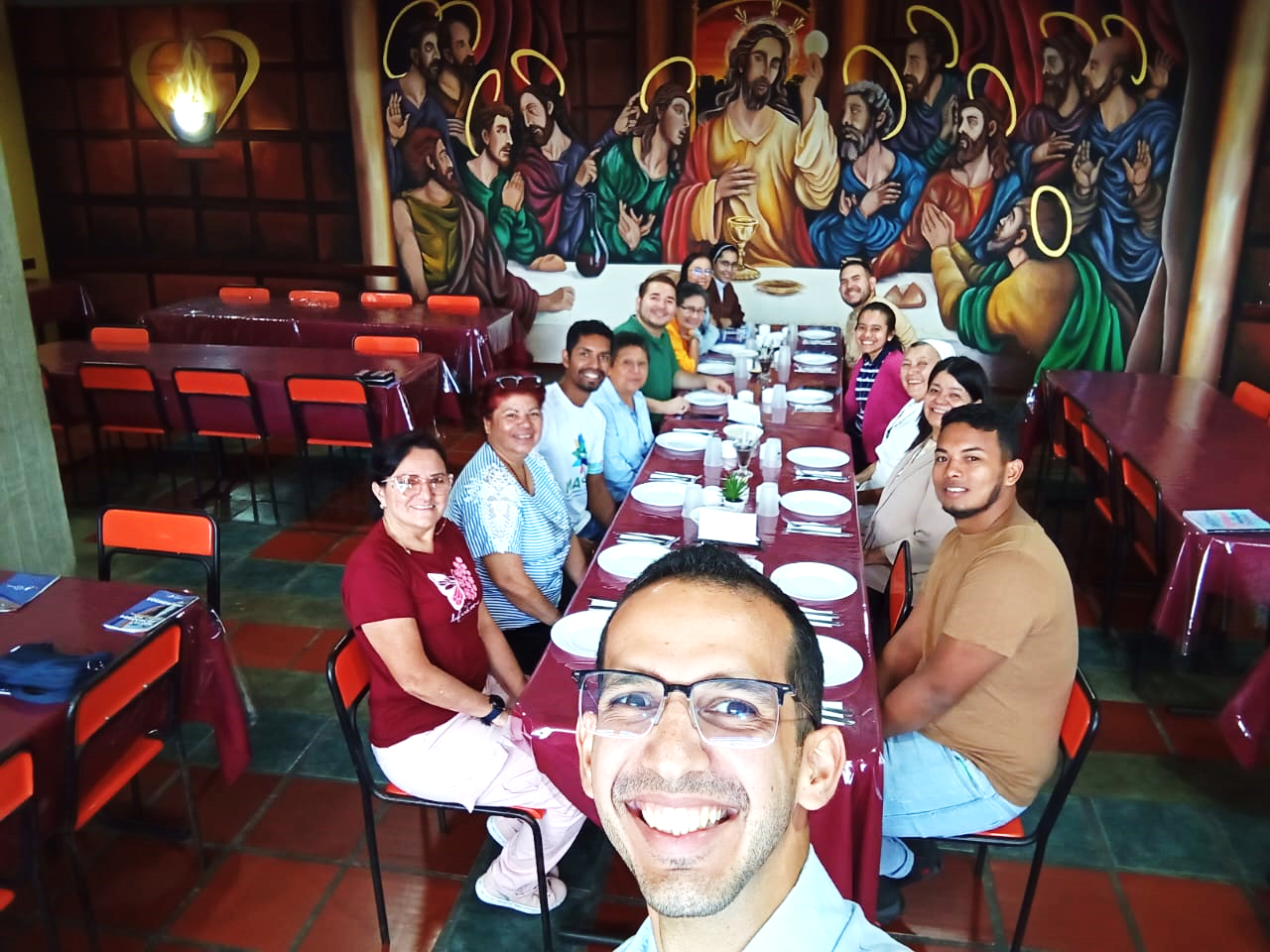 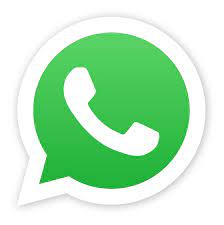 JCoR-Venezuela Grupo de WhatsApp
Comuníquese con su equipo JCoR-ALC:
Fr. Gabriel Naranjo Salazar, CM
Coordinador Regional, JCoR-ALC
JCoR.ALyC@gmail.com 
WhatsApp +57 313 261 7426
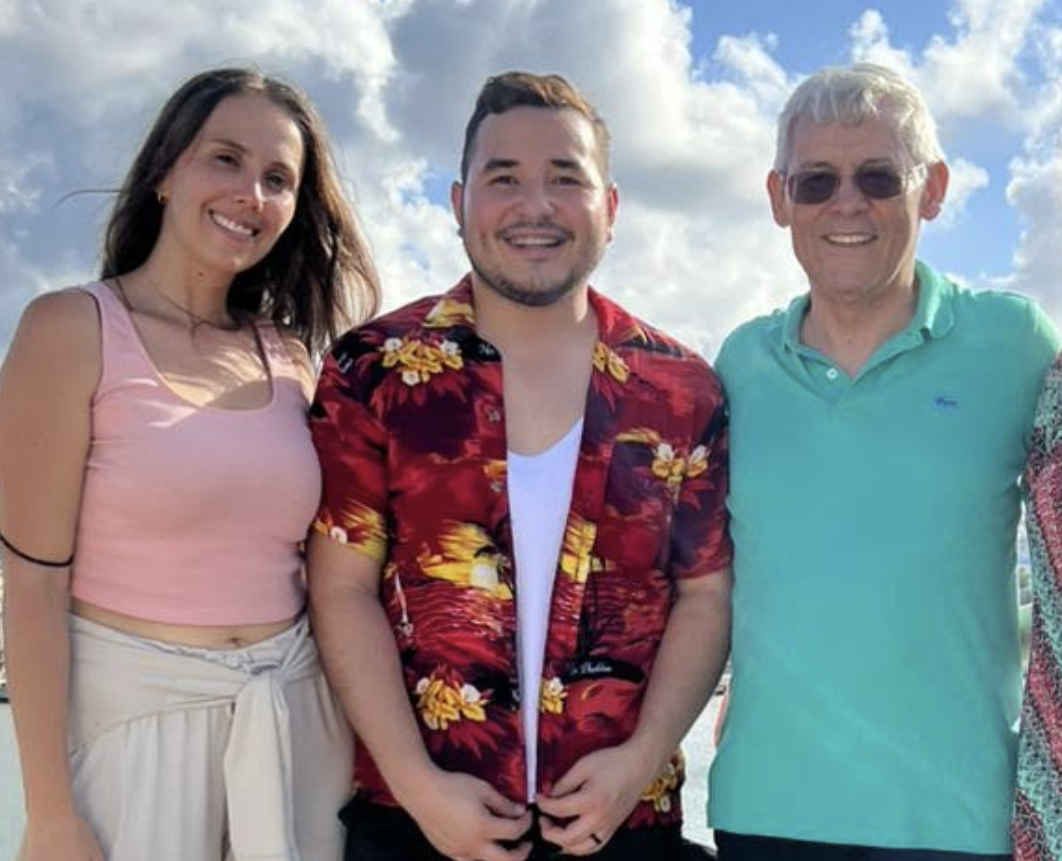 Angie Cita Gomez
Secretaria, JCoR-ALC
WhatsApp +57 322 709 6353
Deivis Fernando Rueda
Responsable de Comunicación, JCoR-ALC
WhatsApp +57 300 664 9219
Comuníquese con su equipo GLOBAL de JCoR:
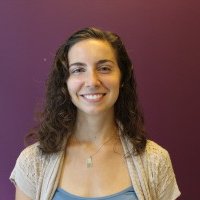 Teresa Blumenstein
Global Coordinator, JCoR
JCoR.NewYork@gmail.com
WhatsApp +1 856 745 5505
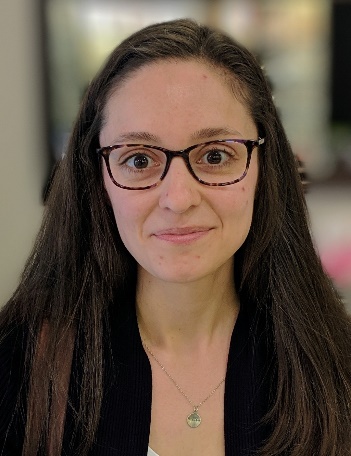 Kati Garrison
Communications Officer, JCoR
communications@jcor2030.org
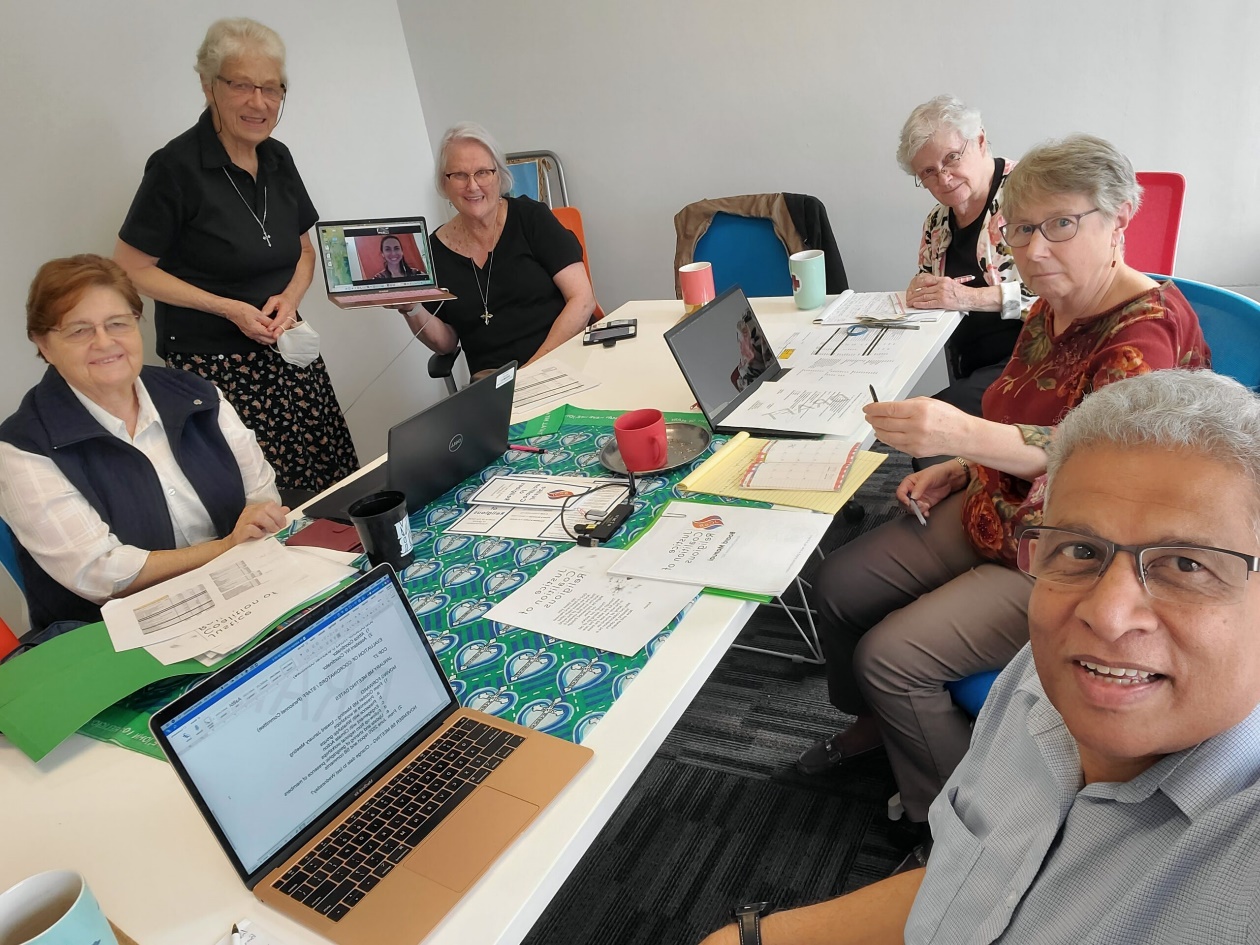 Comuníquese con la representante de su conGRegación
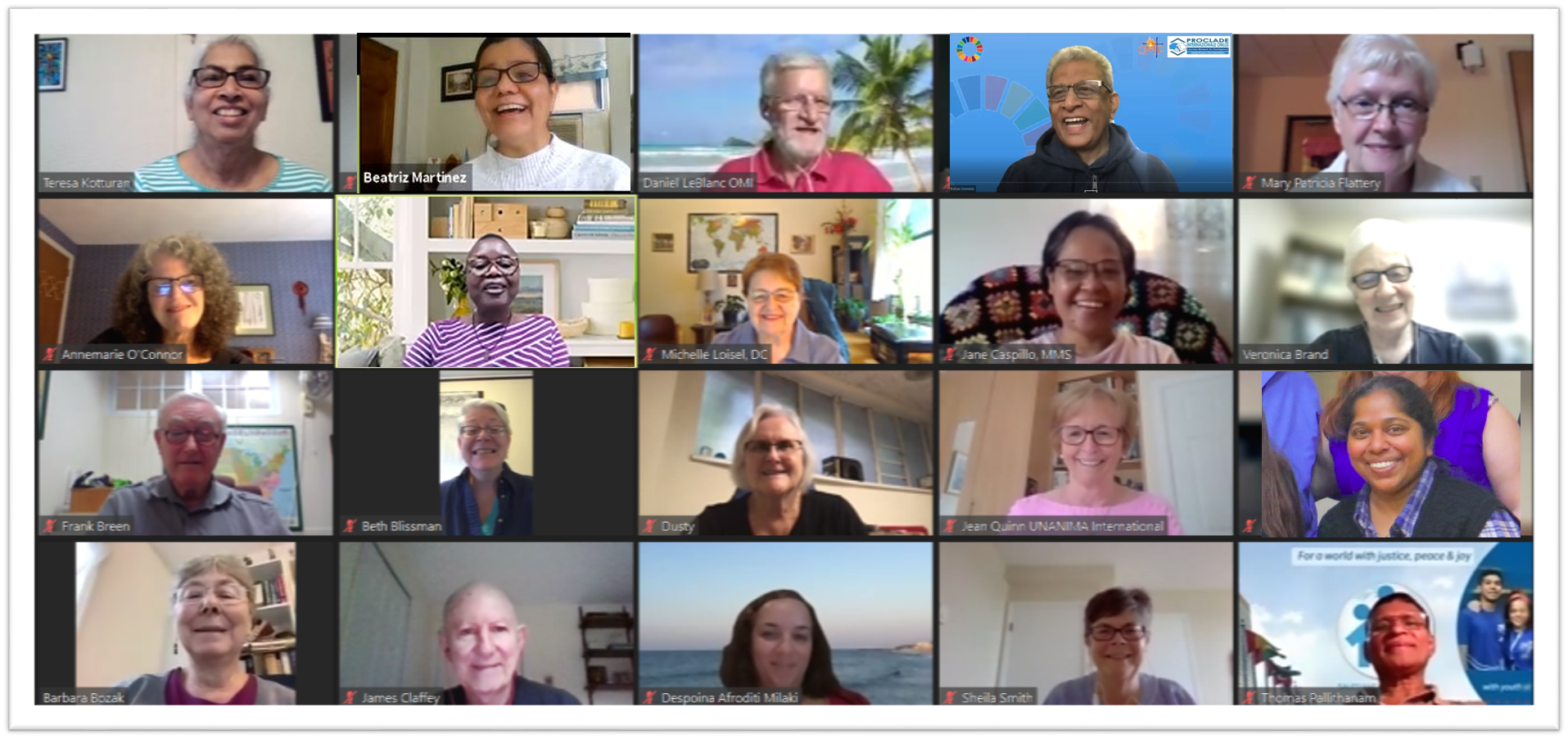 Enlaces a muchas de sus páginas web aquí:
https://jcor2030.org/members/
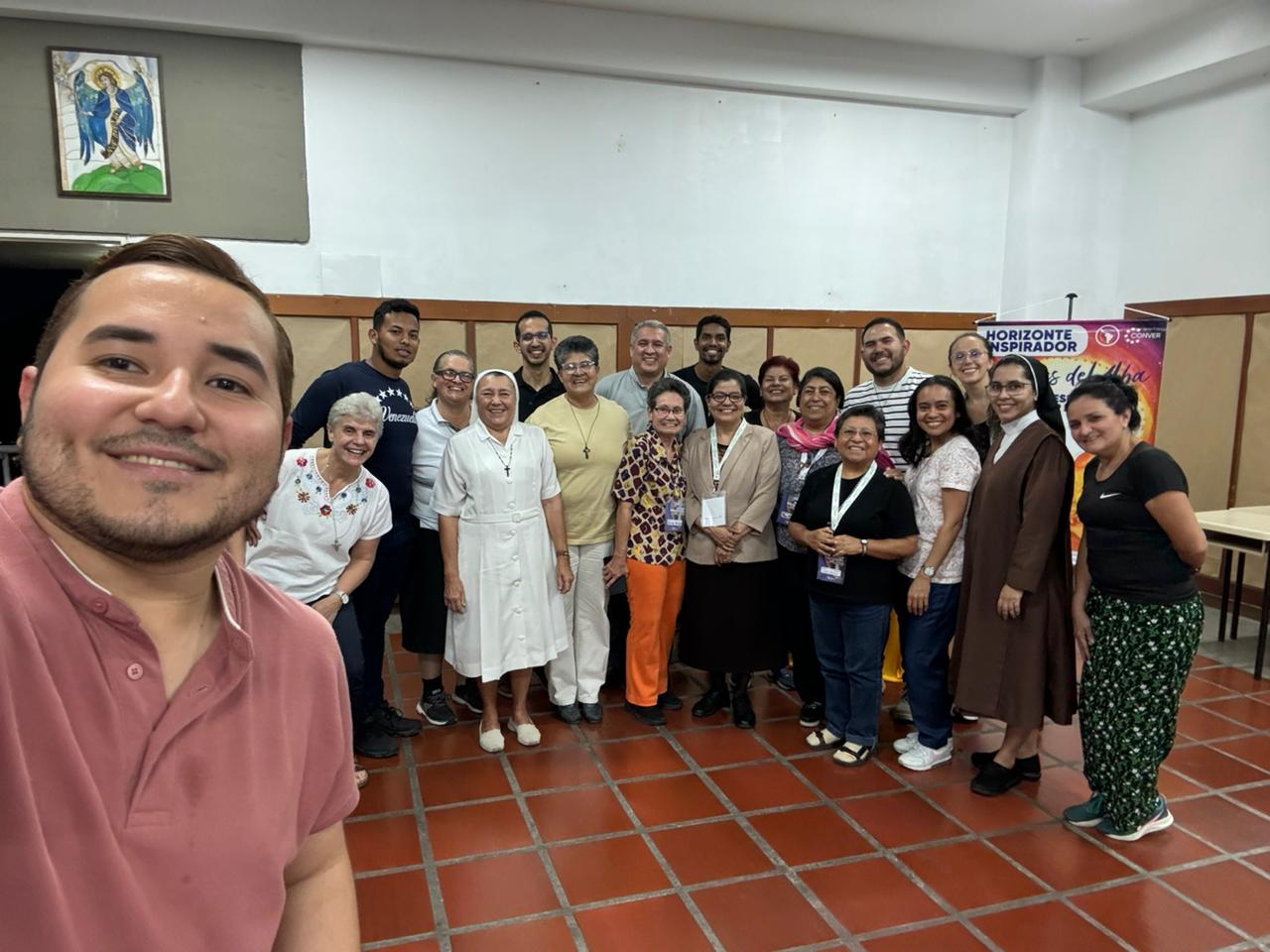 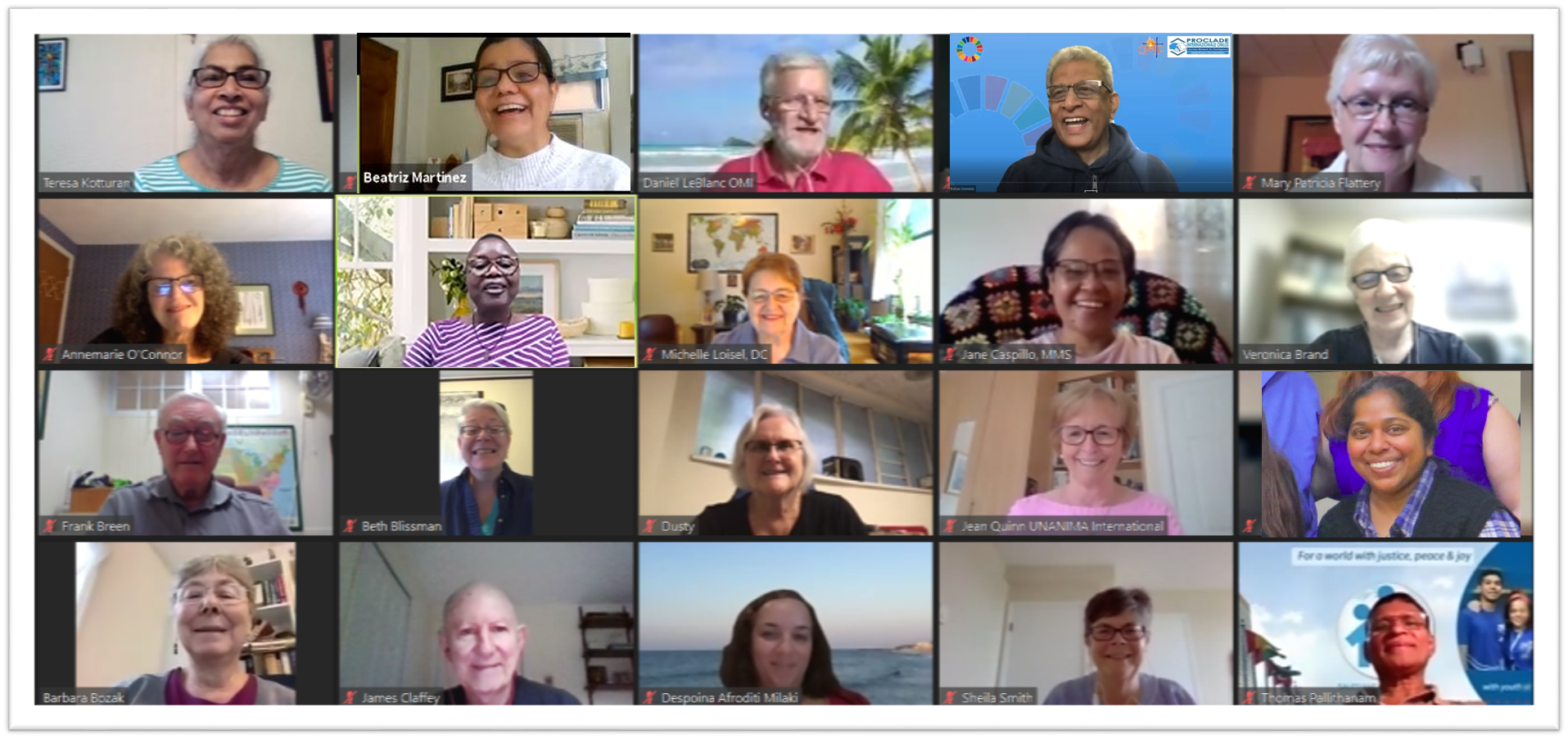 ¡Nada es posible sin ustedes!
January-March
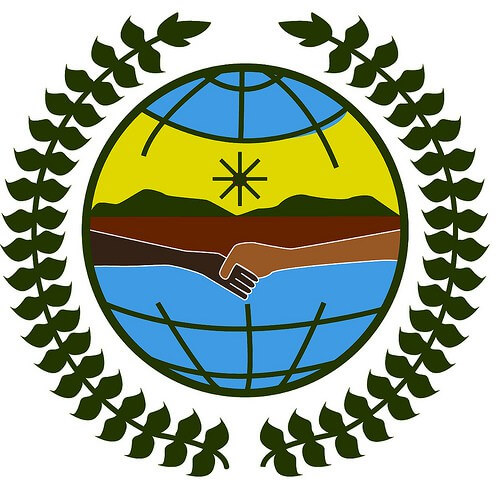 Prepare input for written statement for the                           UN Permanent Forum on Indigenous Issues

Theme for 2023: Indigenous peoples, human health, planetary and territorial health and climate change: a rights-based approach
OCTOber – DECEMBER 2022:
Submit a creative work to JCoR’s                                                            advocacy during the
16 Days of Activism Against                                                                          Gender-Based Violence

Types of submissions: Any original work of visual art,                                                                   creative writing (300 words max), or performance art                                                                       that expresses your experience of or reaction to violence against women and girls or your vision for a world without such violence

Submissions will be displayed on JCoR’s website and/or social media channels to raise awareness and inspiration to act during this global campaign.

Campaign dates: 25 November – 10 December

Send word, image, video, or audio files to communications@jcor2030.org.
NOVEMber 2022:
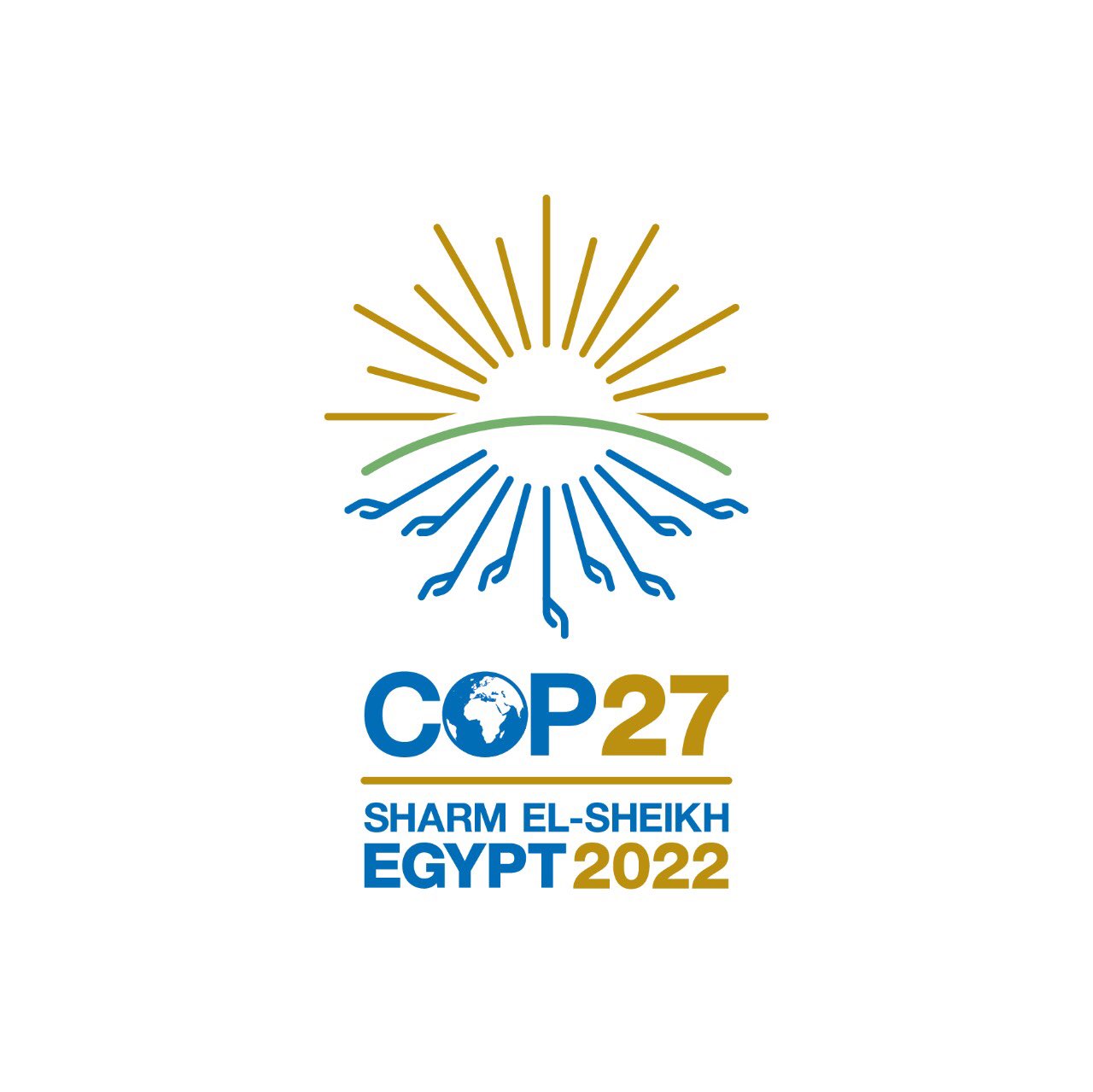 Join the “digital pilgrimage” to
COP27 (2022 UN climate conference)

Dates: 6-18 November 2022
Location: Online & Sinai Peninsula, Egypt

To view the calendar of events and opportunities for spiritual reflection and community connection with COP27, please click here to see our JCoR Guide to COP27
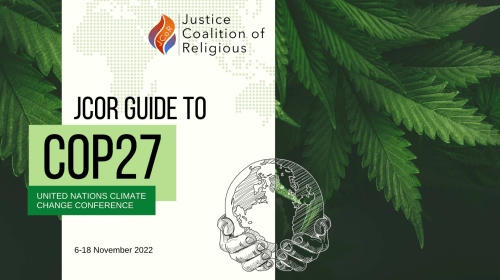 January-March
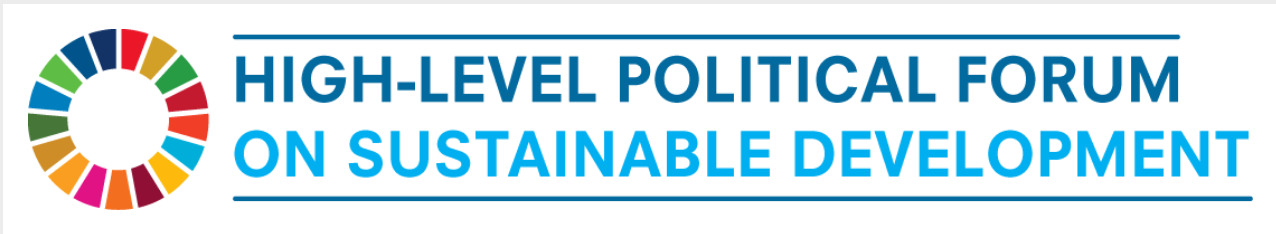 Join the civil society team that develops the written statements for the                  
	HLPF on Sustainable Development (July)

Annual forum for review of progress toward achievement of SDGs

Zambia presented a “voluntary national review” (VNR) report on SDG progress in past years; will present again in 2023!
FEbruary
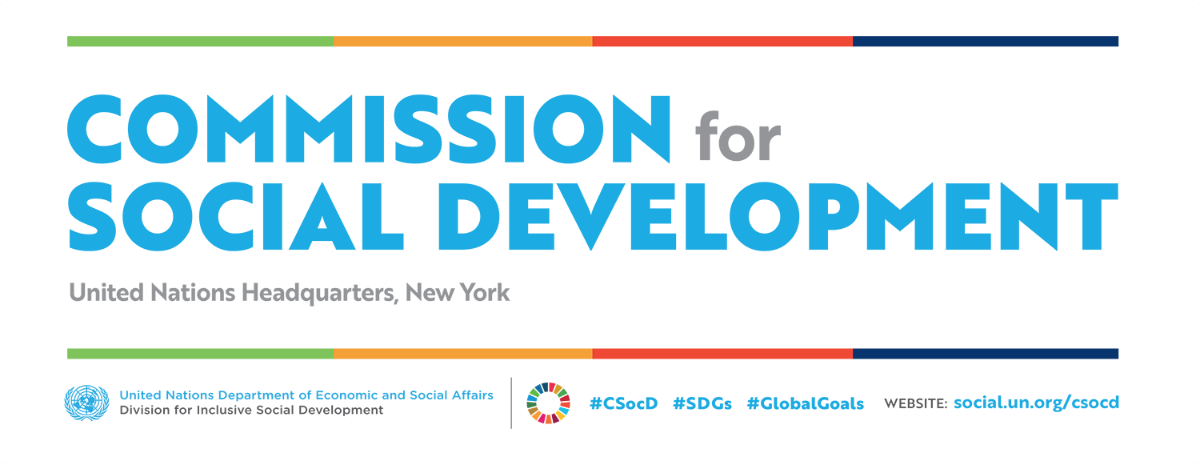 Participate in the                                               
  Commission on Social Development

Annual forum for review of progress toward social equality, especially among those from different income levels, ability, and age groups
2023 theme: full and productive employment and decent work for all as a way of overcoming inequalities 
Happened online in 2022; 2023 TBD

 
*Limited space available for in-person participation; expenses not covered by JCoR
march
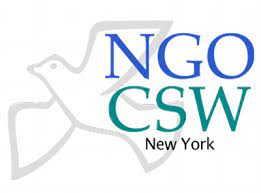 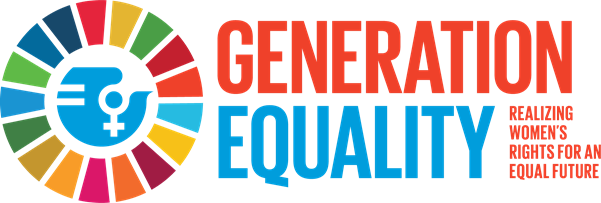 Participate in the                                               
  Commission on the Status of Women

Annual forum for review of progress toward gender equality in all dimensions of life
Includes governmental debate and extensive schedule of panel discussions and events sponsored by civil society
2023 theme: Innovation and technological change, and education in the digital age for achieving gender equality
Happened online in 2022; 2023 will likely be hybrid (virtual & in-person)

 



*Limited space available for in-person participation; expenses not covered by JCoR
March 2023
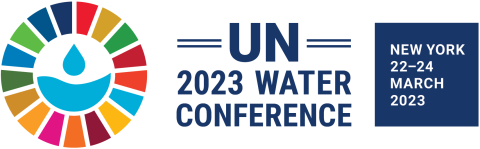 Participate in the                                               
  2023 UN Water Conference

Forum for review of global progress on water protection and access to safe drinking water at the mid-point of the International Decade for Action on Water for Sustainable Development

Will include governmental debate and panel discussions and events sponsored by civil society
Will likely be hybrid (virtual & in-person)

 







*Limited space available for in-person participation; expenses not covered by JCoR
April
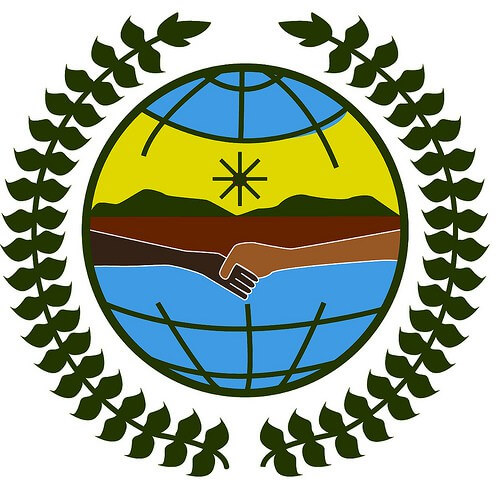 Participate in the                 
        UN Permanent Forum on Indigenous Issues

Theme for 2023: Indigenous peoples, human health, planetary and territorial health and climate change: a rights-based approach

Attend events sponsored by JCoR member organizations, many other NGOs, and governments

Happened online in 2022; 2023 TBD


*Limited space available for in-person participation; expenses not covered by JCoR
AUGUST-OCTOBER:
Submit input for written statements for the                                  Commission on the Status of Women 
(March of the following year)





2024 theme: 
Addressing poverty and strengthening institutions and financing with a gender perspective
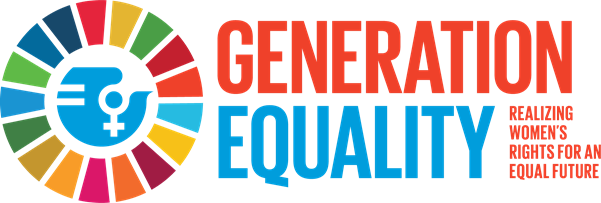 September-NOVEMber:
Submit input for written statements                               for the UN Commission on Social Development
(February of the following year)



Theme for 2024: Social justice and the  eradication of poverty
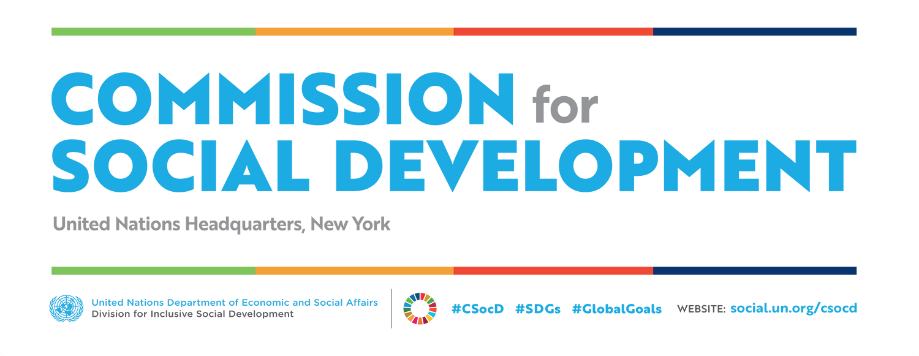